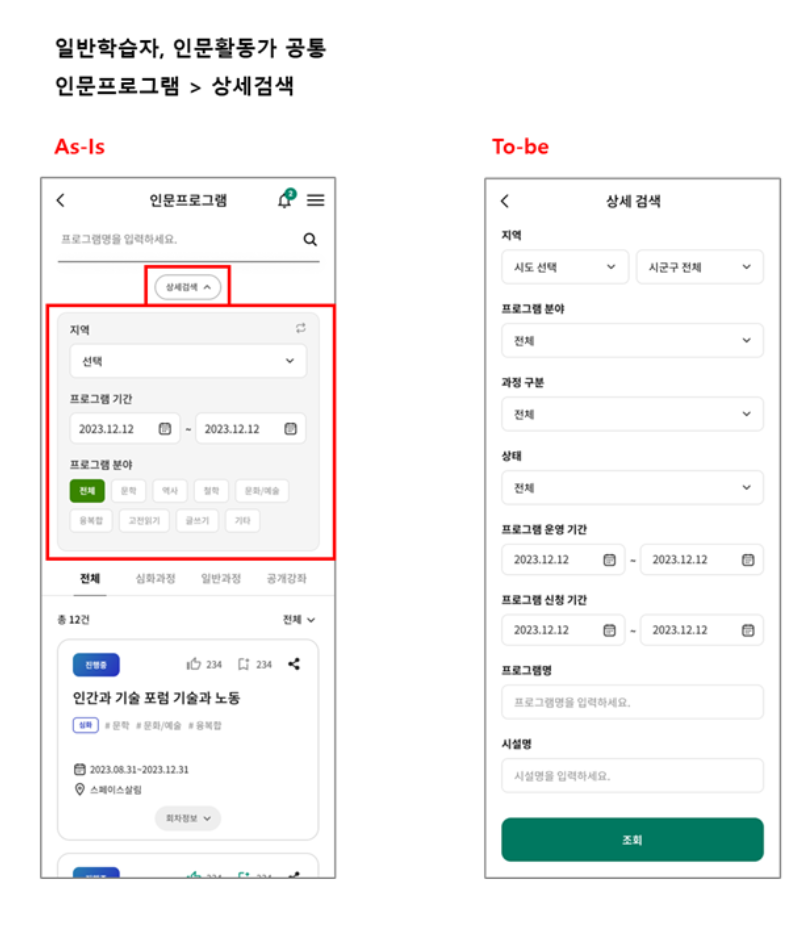 [APP] 상세 검색 (Advance search)

1.search fields
  1) 지역
    a) 시도 : {s_pro_actv_area_city}      - selectbox options : 시도 선택 (all), CIT_CD codes
    b) 시군구 : {s_pro_actv_area_gun} 
      - if a) selectbox is selected, reload this. (if all is selected, reload empty)      - selectbox options : 시군구 전체 (select), selected code from a)

  2) 프로그램 분야: {s_pro_fields}
    a) selectbox options: 전체 (all), PRO_FIELD codes
  3) 과정 구분 : {s_pro_biz_cls}
    a) selectbox options: 전체 (all), PRO_BIZ_CLS codes
  4) 상태 : {s_pro_stt}
    a) selectbox options: 전체(all), BUS_STT codes

  5) 프로그램 운영 기간
    a) inputbox/datepicker : {s_pro_fr_dt}
    b) inputbox/datepicker : {s_pro_to_dt}
  6) 프로그램 신청 기간
    a) inputbox/datepicker : {s_pro_app_fr_dt}
    b) inputbox/datepicker : {s_pro_app_to_dt}

  7) 프로그램명 : {s_pro_nm}
    a) inputbox placeholder: “프로그램명을 입력하세요“
  8) 시설명 : {s_faci_nm}
    a) inputbox placeholder: “시설명을 입력하세요“

2.조회 (search) button
  - call same API

3,when 인문프로그램 menu is accessed
  - clear applied advance search options     (currently, it’s kept)